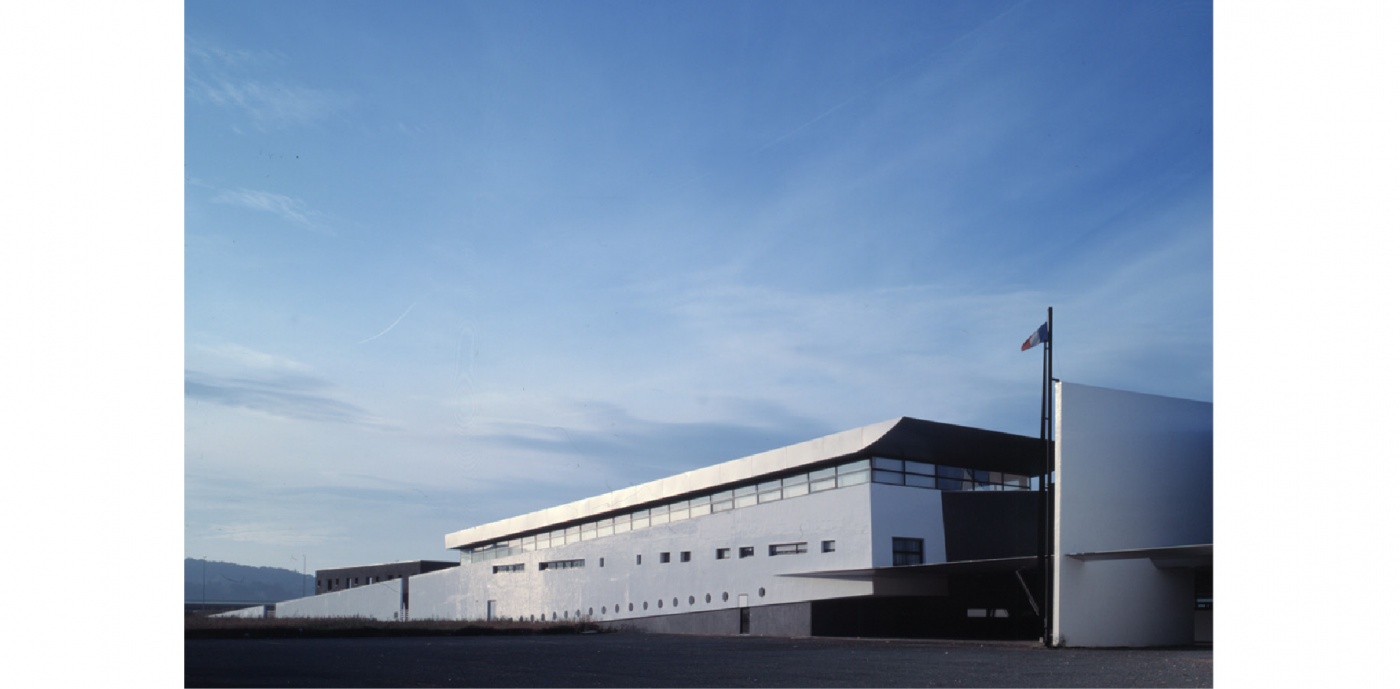 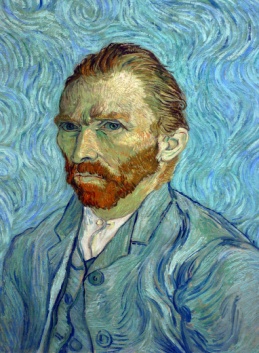 LYCEE VAN GOGH
aUBERGENVILLE
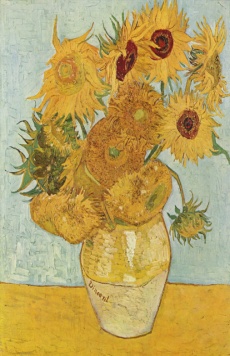 charles.poulmaire@ac-versailles.fr
Terminales
85 élèves
1 groupe de 15 élèves
1 groupe de 13 élèves
Secondes
Enseignement d’exploration
1 groupe de 19 élèves
1 groupe de 23 élèves
2 H annualisées par semaine. 
Cours sur 4 pages.
30 min de cours.
1h30 min de pratique
Orientation : Métiers du numérique
Secondes
Enseignement d’exploration
Informations
Codage  des entiers naturels, des couleurs.
Codage  d’une image.  Transformer une image. Détection de pixels. Transformation affine des couleurs.
Correction  (hamming), Compression ( Huffman) .
Algorithmes
Notion de variables et opérations.
Structures  conditionnelles, répétitives.
Langages
Processing java en français et anglais. Processing est tout particulièrement adapté à la création plastique et graphique interactive.
HTML /CSS. Droit à l’image, Licences, personnalités, CV.
Machines
Robots Moway. Robot lego.
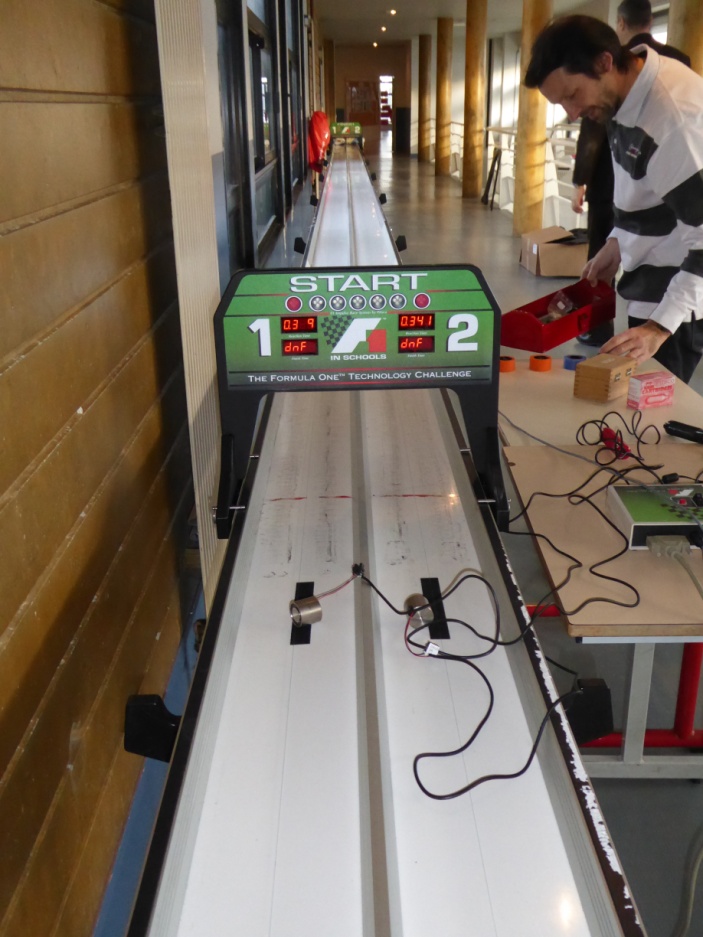 Secondes
Liaison avec l’IUT de Mantes la jolie
Enseignement d’exploration
1 groupe de 4 élèves garçons
1 groupe de 4 élèves filles
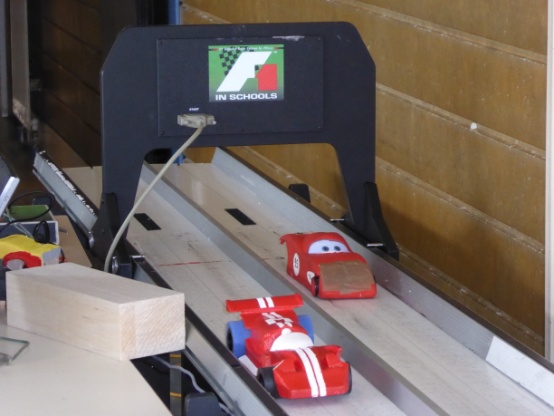 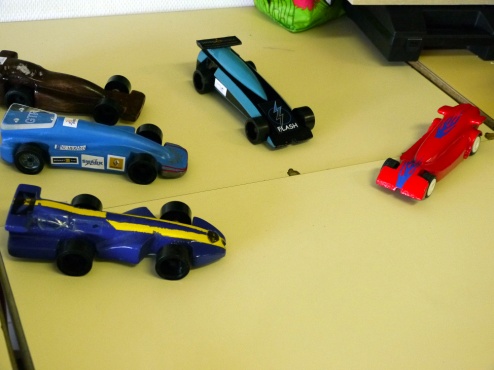 Secondes
Accompagnement Personnalisé
groupe de 14 élèves
1 heure par semaine sur 6/7 semaines
Processing ludique
Robotique Moway
Secondes
Terminales
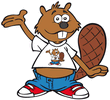 Concours Castor
105 élèves de seconde
28 élèves de TS
1 S
TPE sur le pacemaker
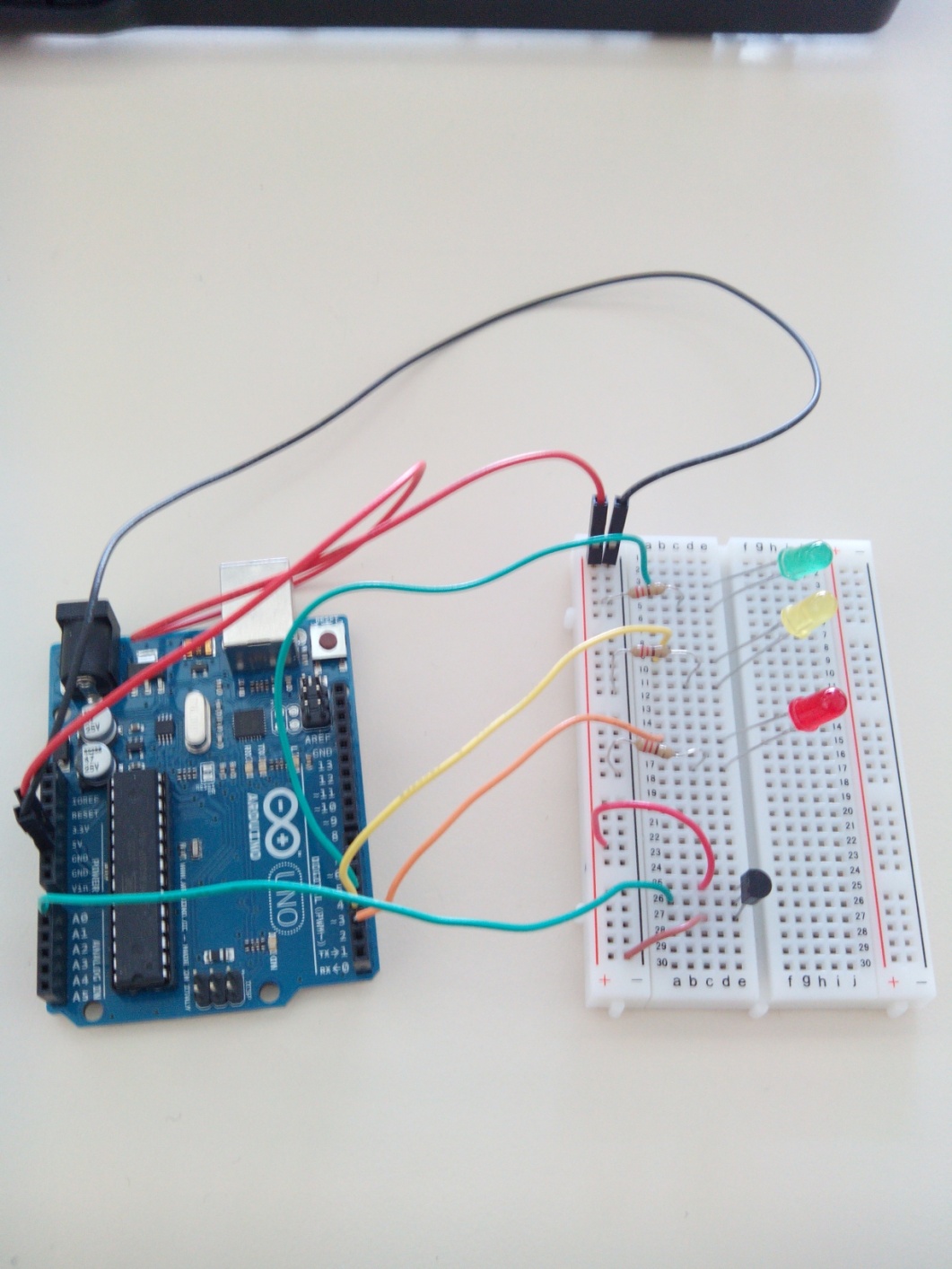 Arduino UNO
1 S
TPE sur la prothèse
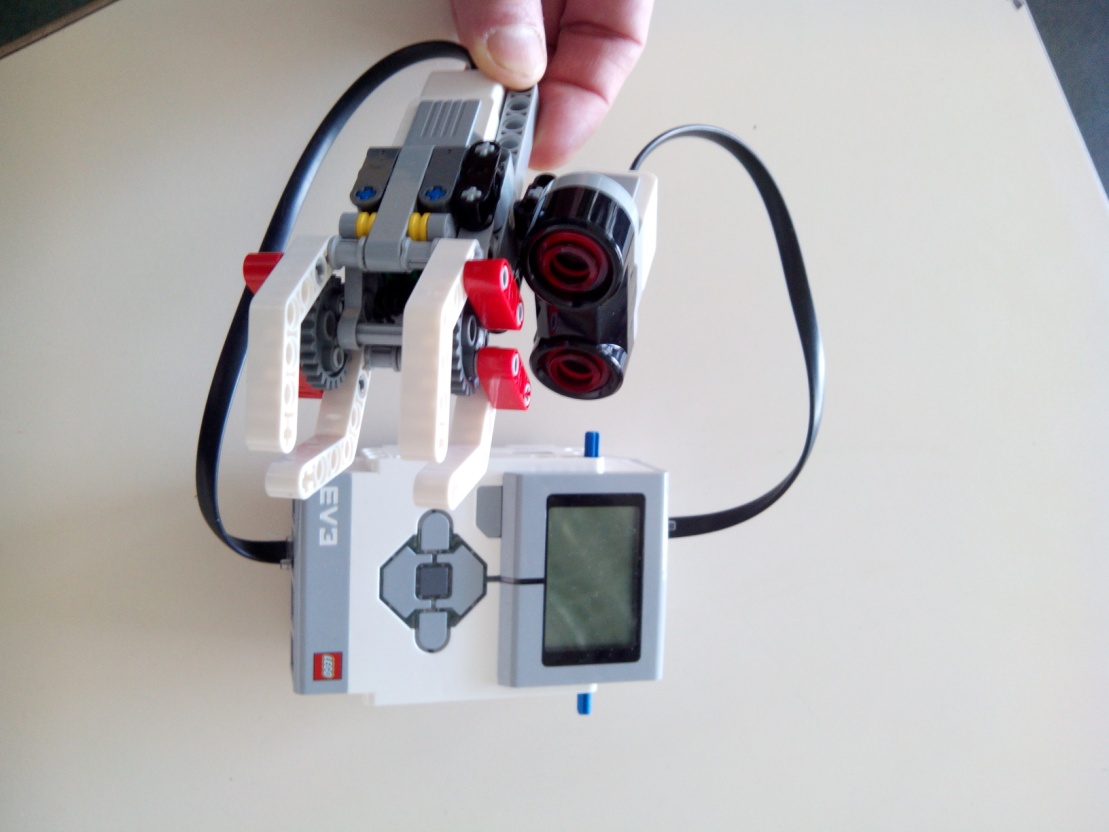 Robot Lego EV3
1 S
TPE sur la voiture de demain
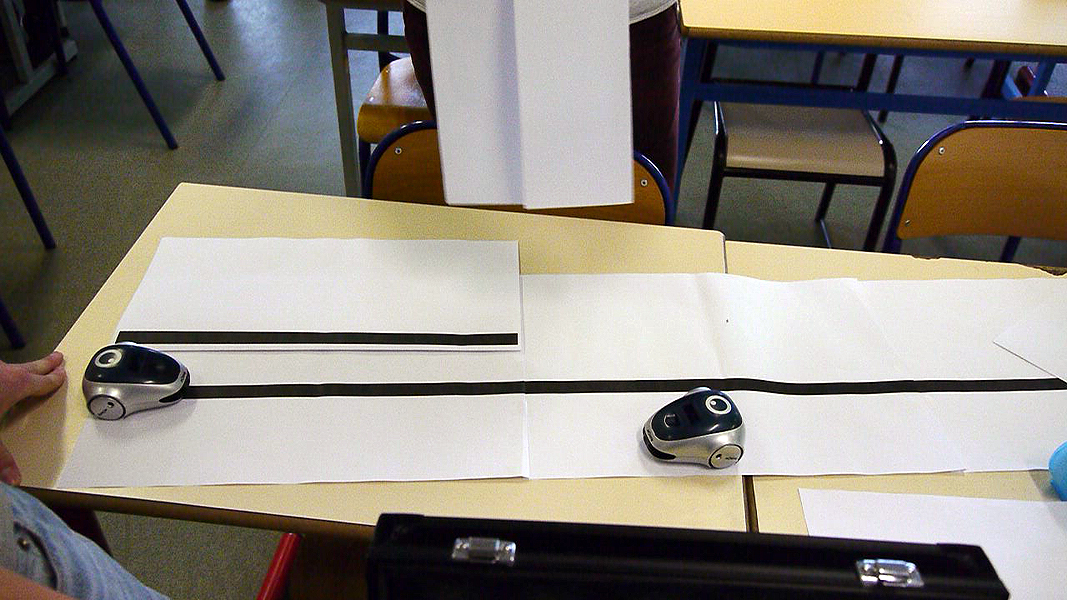 Robot Moway
1 S
TPE  sur l’épidémiologie
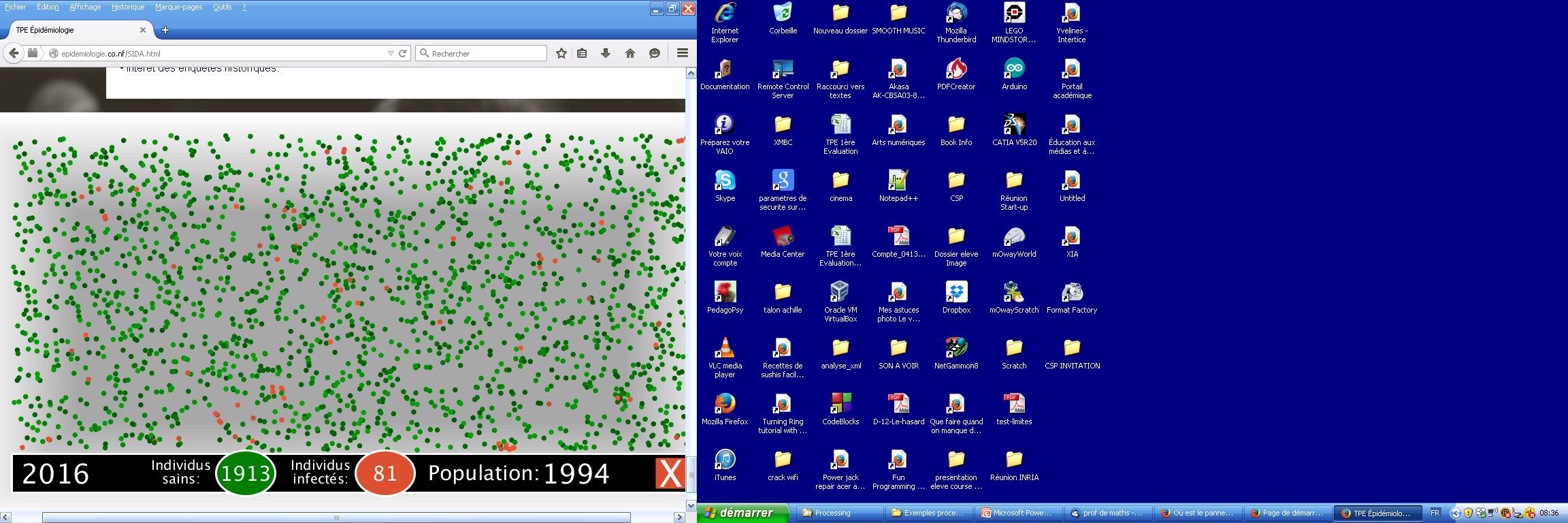 1 S
Présentation de la spécialité 1heure
Présentation d’activités.
Plaquettes.
Diaporama.
Discussion avec des élèves de Terminales.
Journée  Portes Ouvertes
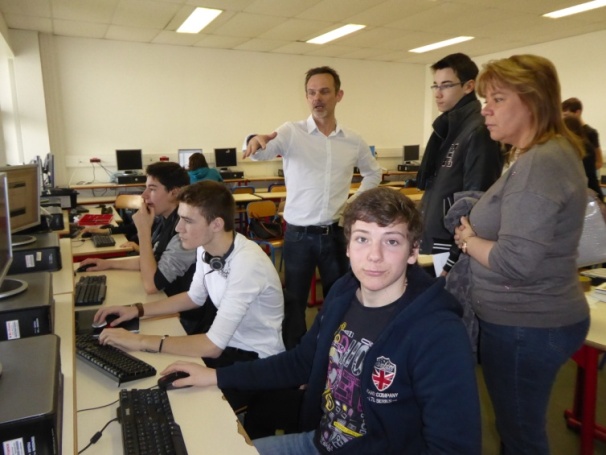 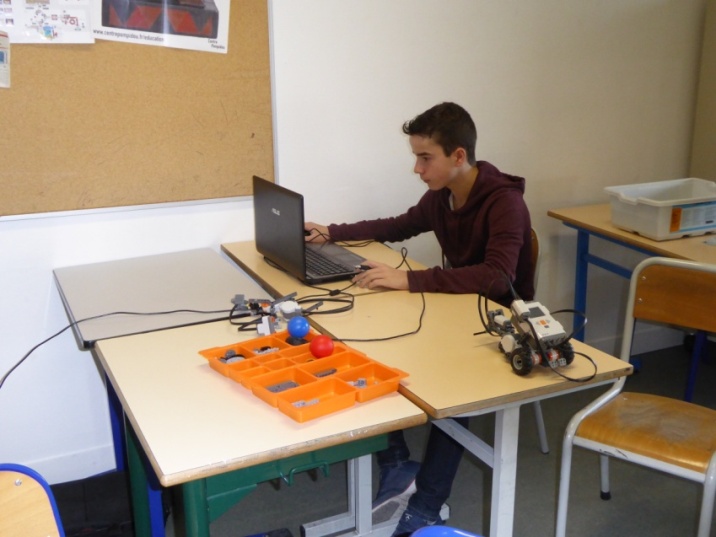 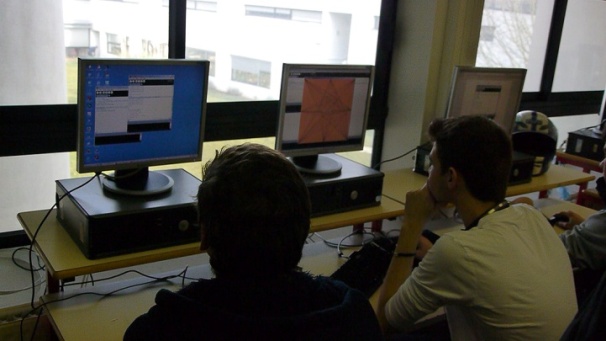 Plaquettes  pour les parents
Journée  Portes Ouvertes
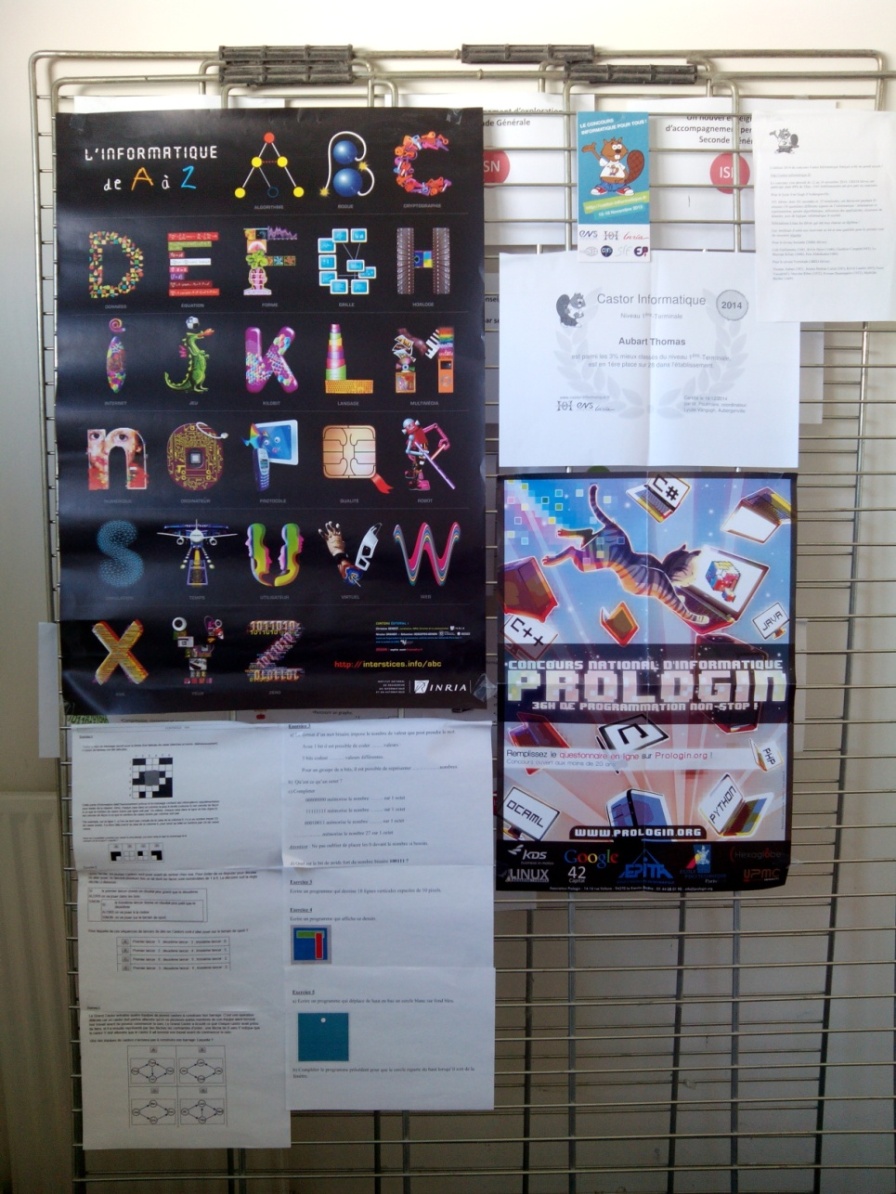 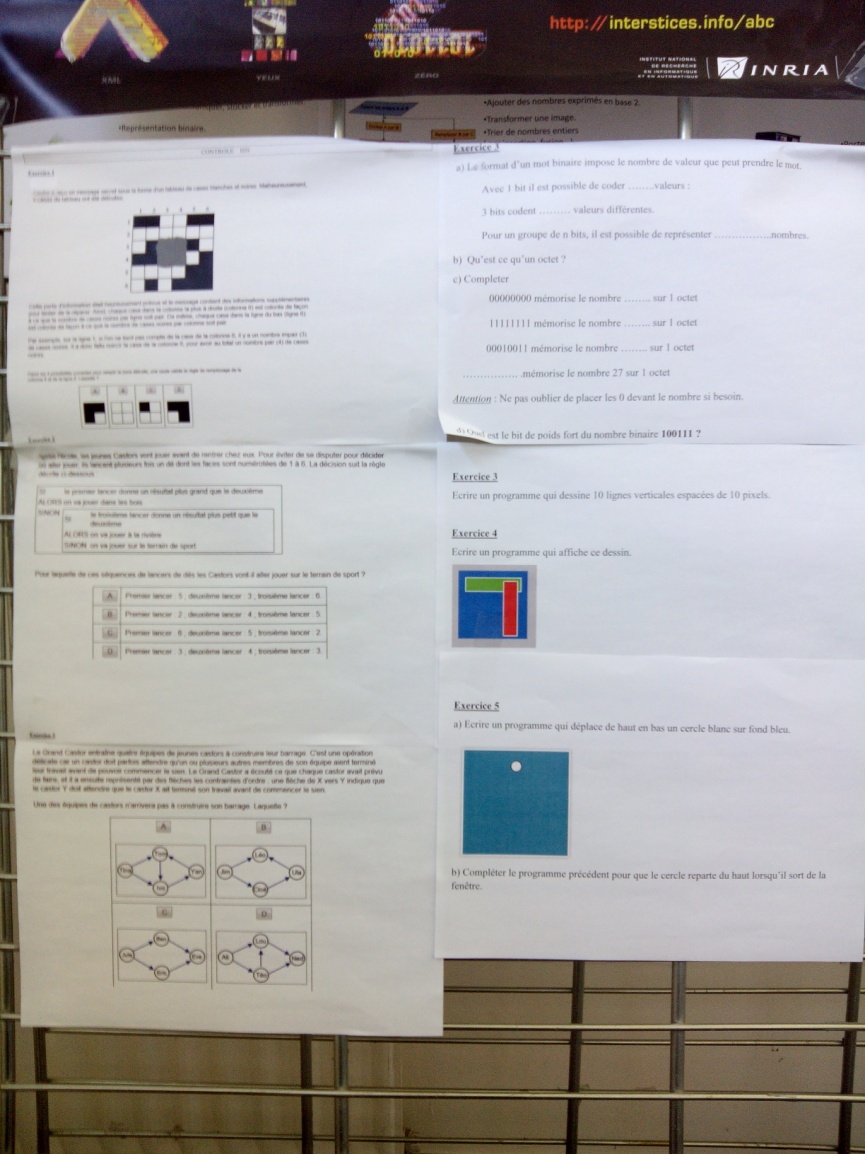 Journée  Portes Ouvertes
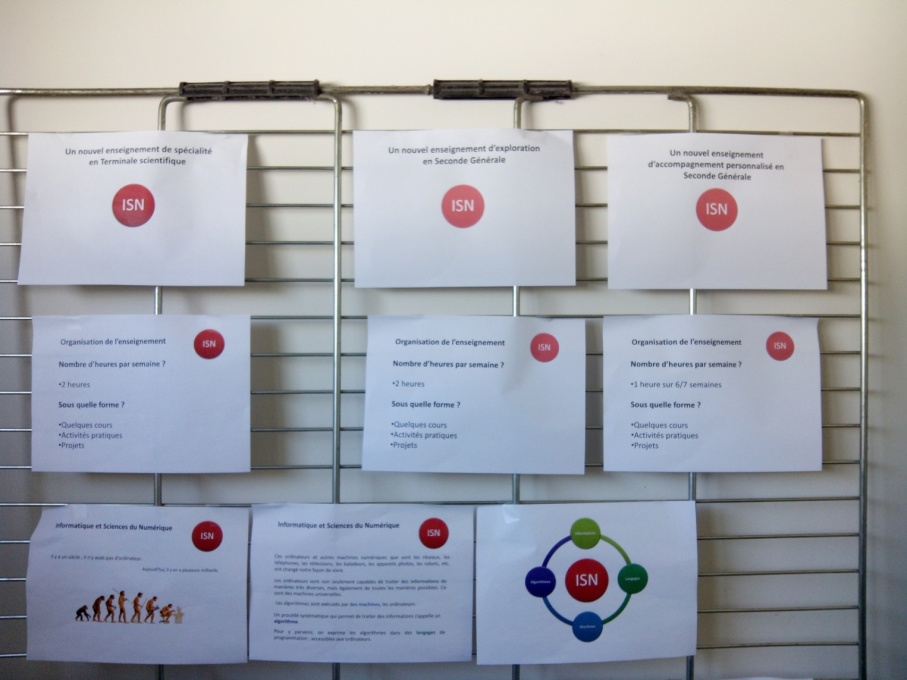 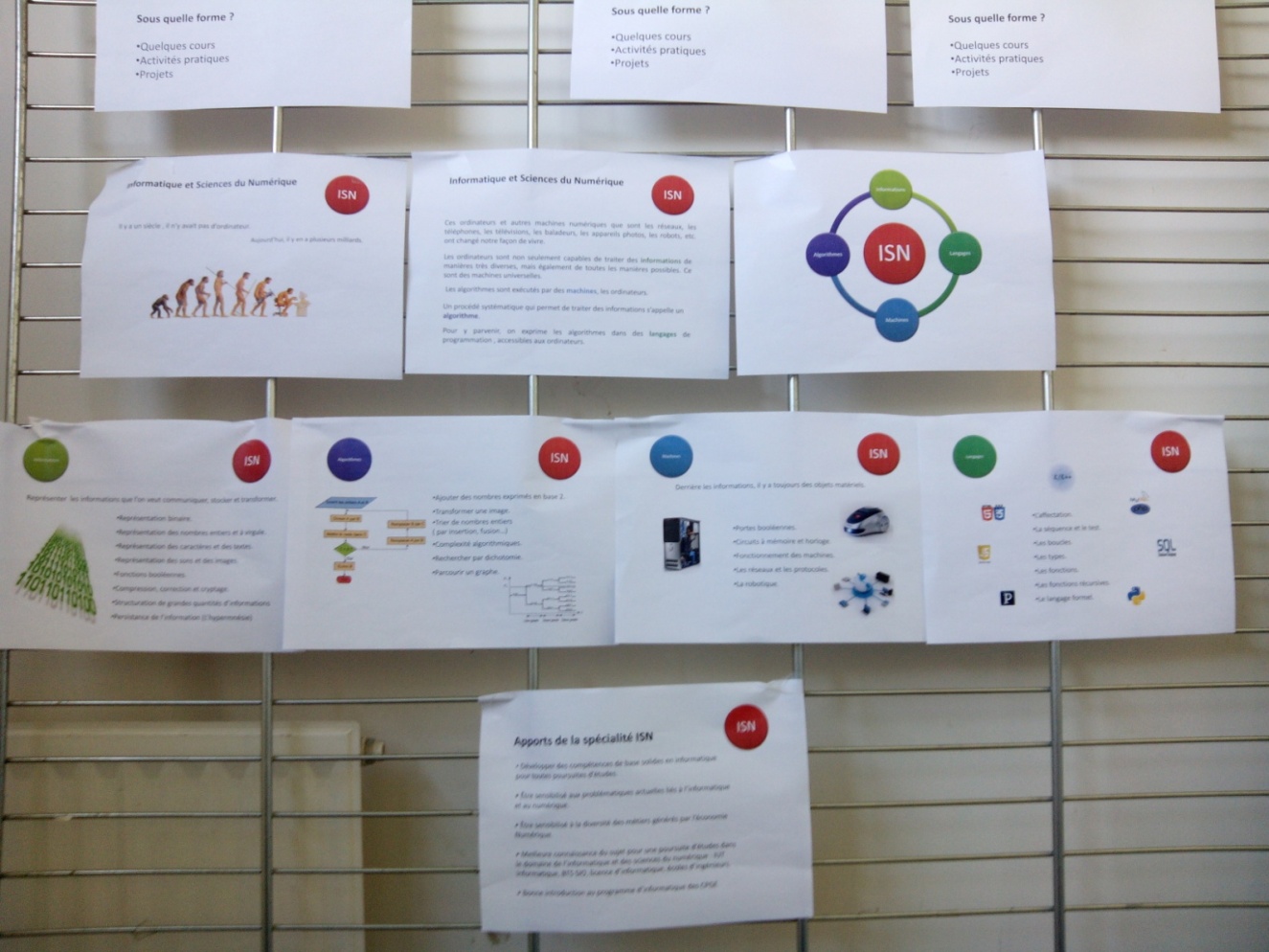 Projets
Web radio : Emission «  la minute informatique »
                    : Application Android (MIT App Inventor 2)
Affichage dans le lycée sur des thèmes informatiques
La journée de l’informatique
Expositions
Processing JS 
Processing sur tablettes et smartphones.
Projets
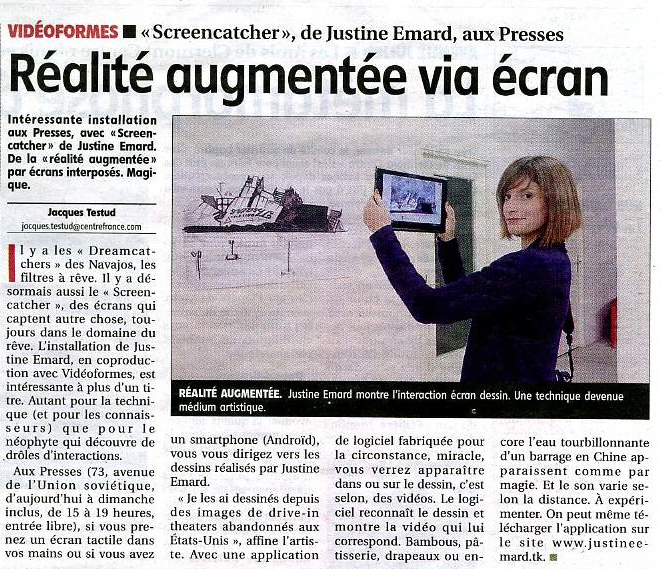 Travail avec une plasticienne et vidéaste Emard Justine Palais de Tokyo
Art génératif, art concret.
Créer du lien avec l’existant
Projets
Start-up
Service production
Cahier des charges
Service DRH
Marketing ( logo, flyer)
Commercial
Seconde ISN
Terminale ISN
Terminale Gestion Administration
Création de logiciels éducatifs
Ecole maternelle, primaire
Secondes
Enseignement Exploration
Expositions
Terminales
1 S
Accompagnement personnalisé
Terminale Gestion Administration
TPE
JPO
Start up
Ecole maternelle, primaire
Radio web
Concours Castor
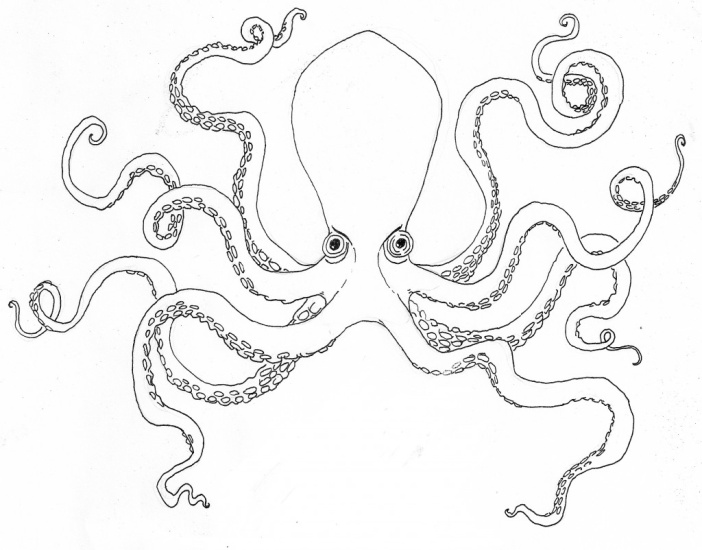 Secondes
Enseignement Exploration
ISN
Expositions
Terminales
1 S
Accompagnement personnalisé
Terminale Gestion Administration
TPE
JPO
Start up
Ecole maternelle, primaire
Radio web
Concours Castor